SHOCK
Outline
Definition & mechanism of shock.
Consequences of Shock.
How to diagnose shock? 
Classification of Shock.
Causes of various types of shock
Basic principles in management of shock.
Shock
Reduction of effective tissue  perfusion leading to cellular and circulatory dysfunction
Shock
It is a medical emergency, if unrecognized or  inadequately treated will result in high mortality
Shock
Reduced Perfusion
Brain
Heart
Kidney
Liver
Lung
Pheripheral Circulation
Decreased mental status
Oliguria
Hypoxemia
Hypotension
Myocardial Depression
Increased liver enzymes
Shock
The aim of perfusion is to achieve adequate Cellular Oxygenation
    This  requires


    Red Cell 			 Red Cell 
Oxygenation		Delivery To Tissues
Fick Principle
Fick Principle
Air’s gotta go in and out.
Blood’s gotta go round and round.
Any variation of the above is not a good thing!
Shock
Red Cell Oxygenation

1. Oxygen delivery to alveoli

Adequate FiO2
Patent airways
Adequate ventilation
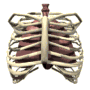 Shock
Red Cell Oxygenation

2. Oxygen exchange with blood

Adequate oxygen diffusion into blood
Adequate RBC capacity to bind O2
pH
Temperature
Shock
Red Cell Delivery To Tissues
1. Adequate perfusion
Blood volume
Cardiac output
Heart rate
Stroke volume
Conductance
Arterial resistance
Venous capacitance
Shock
Red Cell Delivery To Tissues

2. Adequate Hgb 

Adequate Hgb levels
Adequate RBC capacity to bind O2
pH
Temperature
Consequences of Shock
Inadequate tissue perfusion:


  
Poor cellular 	 	 Shift from aerobic
Oxygenation		     to anaerobic 
	         			      metabolism
2 LACTIC ACID
GLUCOSE
METABOLISM
2 ATP
HEAT (32 kcal)
ANAEROBIC METABOLISM
Glycolysis: Inefficient source of energy production; 2 ATP for every glucose; produces pyruvic acid
6 CO2
6 O2
6 H2O
METABOLISM
36 ATP
GLUCOSE
HEAT (417 kcal)
AEROBIC METABOLISM
Glycolysis: Inefficient source of energy production; 2 ATP for every glucose; produces pyruvic acid
Oxidative phosphorylation: Each pyruvic acid is converted into 34 ATP
Anaerobic Metabolism
Occurs without oxygen
oxidative phosphorylation can’t occur without oxygen
glycolysis can occur without oxygen
cellular death leads to tissue and organ death
can occur even after return of perfusion
 organ  dysfunction or death
Inadequate
Cellular
Oxygen
Delivery
Lactic
Acid
Production
Inadequate
Anaerobic
Energy
Production
Metabolism
Metabolic
Failure
Metabolic
Acidosis
CELL
DEATH
Ultimate Effects of Anaerobic Metabolism
Shock
Markers Of Hypoperfusion

↑ Serum Lactate
Metabolic acidosis
Hypotension
Maintaining perfusion requires:
Adequate Volume
Normal Cardiac Function
Normal Vessels

   Failure of one or more of these causes shock
Shock Syndromes
● Hypovolemic Shock
- Blood volume problem
● Cardiogenic Shock
- Blood pump problem
● ObstructiveShock
- Filling Problem
● Distributive Shock
- Blood vessels problem
Hypovolemic Shock
Loss of Volume
Fluid loss  
- Dehydration
- Burns
- Diarrhea
- Vomiting
- Diuresis
- Sweating

Third space losses
Pancreatitis
Peritonitis
Bowel obstruction
Blood loss 

▪ Trauma
▪ Non-traumatic
Vaginal
GI
GU
Shock
Sign and Symptoms
Brain
Kidney
Lung
Liver
Pheripheral Circulation
Decreased mental status
Oliguria
Hypoxemia
Increased liver enzymes
Hypotension
Cold Clammy skin
Key Issues In Shock
Recognize & Treat during compensatory phase
Restlessness, anxiety, combativeness = Earliest signs of shock
Best indicator of resuscitation effectiveness = Level of Consciousness
Hypovolemic Shock   Management
Goal: Restore circulating volume, tissue  
               perfusion & correct cause 

A B C
Two large bore IV lines/central line
Fluids /  Blood & Products /vasopressors
Target arterial BP – SBP ≥ 90 mmHg
                             -   MAP ≥65 mmHg.
Bladder catheter
Arterial Cannulation
Key Issues In Shock
Tissue ischemic sensitivity
Heart, brain, lung: 4 to 6 minutes
GI tract, liver, kidney: 45 to 60 minutes
Muscle, skin: 2 to 3 hours
Resuscitate Critical Tissues First!
Consequence Of Volume Loss:

15%[750ml]- compensatory mechanism 
    maintains cardiac output

15-30% [750-1500ml]-decreased BP & urine output

30-40% [1500-2000ml] -profound shock along with severe acidosis
40-50% - refractory stage
Shock
Cardiogenic Shock = Pump Failure
Myopathic
M I
CHF
Cardiomyopathy

Arrhythmic
Tachy or        bradyarrhythmias
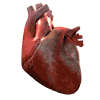 Mechanical 
      Valvular Failure 
 HOCM
Cardiogenic Shock
History : 
Chest pain, Palpitations,SOB
RHD,IHD

Physical exam:
Signs of ventricular failure
Heart : Murmurs,S3,S4
Cardiogenic Shock
Treat rate, then rhythm, then BP

Correct bradycardia or tachycardia
Correct irregular rhythms
Treat BP
↑Cardiac contractility (inotropes)
Dobutamine, Dopamine
Distributive Shock
Inadequate perfusion of tissues due to  mal-distribution of blood flow.

             (blood vessels problem)

Cardiac pump & blood volume are normal but blood is not reaching the tissues.
Distributive Shock
Septic Shock
Anaphylactic Shock
Neurogenic/Vasogenic(spinal cord)
Endocrinologic
Septic Shock management
A   B   C
Assist ventilation & Augment Oxygenation
Restore Tissue perfusion-
   IV Fluids, Vasopressors
Identification & Eradication of septic foci
Specific Therapies (antibiotics)
Neurogenic Shockmanagement
Patient supine; lower extremities elevated
Avoid Trendelenburg
 Infuse isotonic crystalloid 
Maintain body temperature
Anaphylactic Shockmanagement
ABC
Antihistamines
Corticosteroids
Epinephrine
Isotonic fluid
Obstructive shockcauses:
Impaired cardiac filling
Cardiac tamponade
Constrictive pericarditis
Tension pneumothorax

Increased ventricular afterload
     Pulmonary embolism
Obstructive Shock:Management
Control airway
Intubation
Treat the underlying cause
Tension Pneumothorax: Chest tube
Pericardial Tamponade: Pericardiocentesis
Pulmonary Embolism: Anticoagulation
Isotonic fluids
Key Issues In Shock
Falling BP = LATE sign of shock.
BP is NOT same thing as perfusion.
Pallor, tachycardia, slow capillary refill = hypoperfusion, until proven otherwise.
Shock Management
Avoid vasopressors until hypovolemia ruled out, or corrected
Squeezing partially empty tank can cause ischemia, necrosis of kidney and bowel
THANK  YOU